My project
Helmi Kuusisto
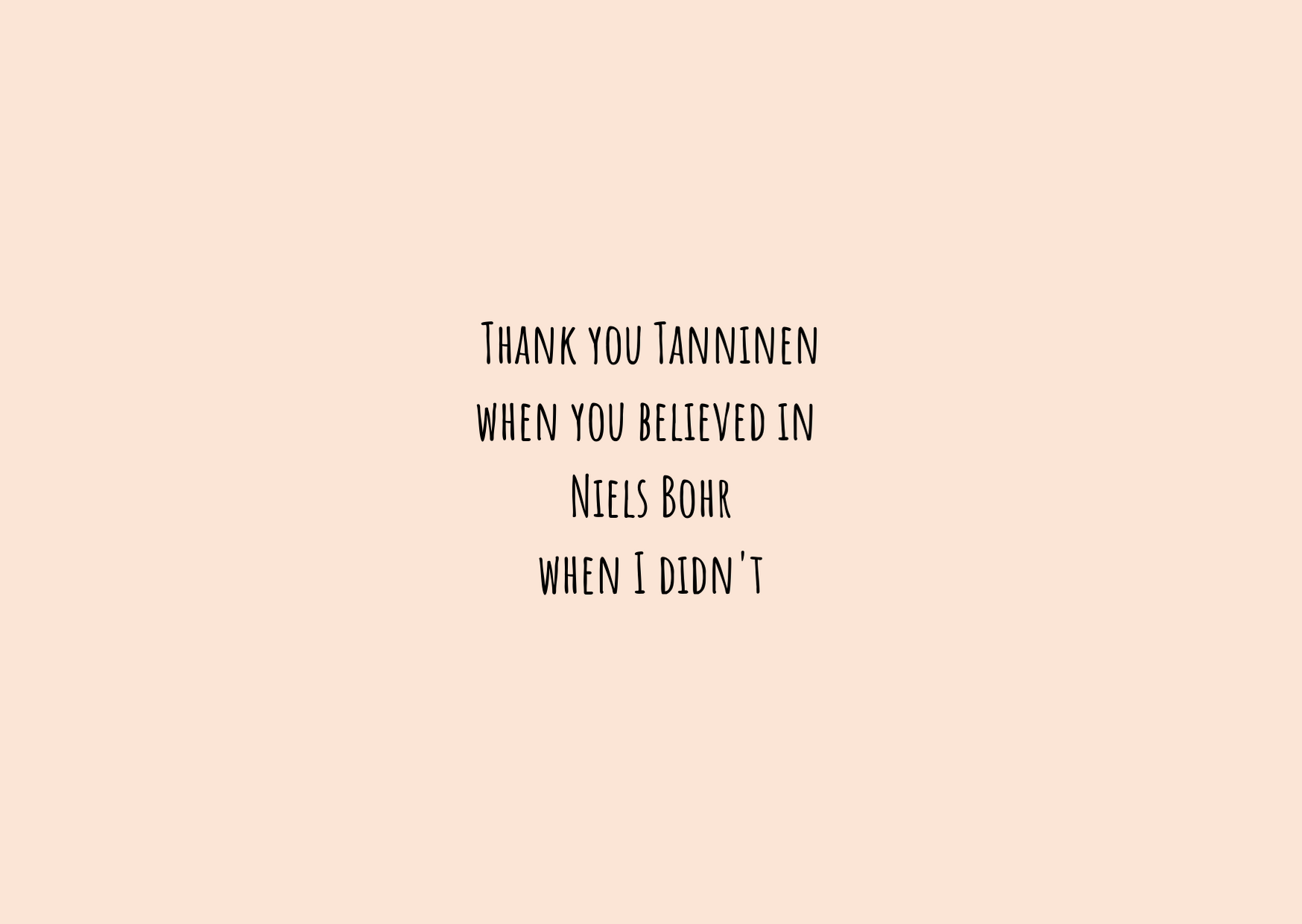 Me
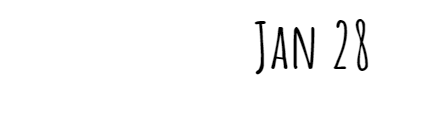